Sistema Numeración Egipcio
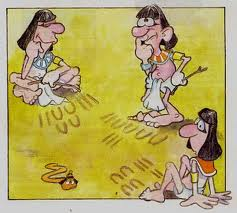 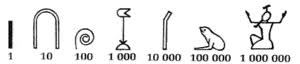